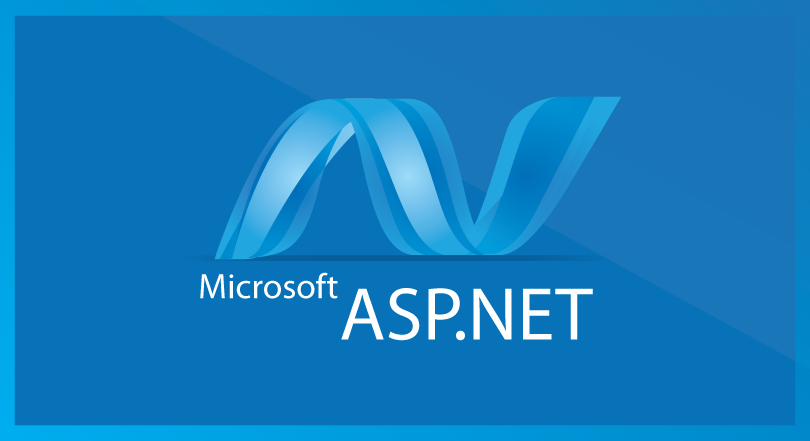 1
Building Web Applications with Microsoft ASP.NET - I376Web Application Programming II – I713
IT College, Andres Käver, 2016-2017, Spring semester
Web: http://enos.Itcollege.ee/~akaver/ASP.NETCore
Skype: akaver   Email: akaver@itcollege.ee
2
EF Core – Data access - basic
All data
Single entity
Filtered list
using (var ctx = new AppDbContext())
            {
                var students = ctx.Students.ToList();
                var student = ctx.Students.Single(a => a.StudentId == 1);
                var filtered = ctx.Students.Where(a => a.FirstName == "Andres").ToList();
            }
3
EF Core – Data access – related data
Eager, Explicit, Lazy
Eager – specify data to include in query results (JOIN).Include(table => table.ListOfRelatedEntity)
Eager – include several relationships.Include(table => table.ListOfRelatedEntity).Include(table => table.ListOfSomeOtherRelatedEntity)
Eager – include multiple levels.Include(table => table.ListOfRelatedEntity)     .ThenInclude(table => table.ListOfSomeOtherRelatedEntity)